4. přednáškaC. Fázové diagramy dvousložkových systémů(Atkins 5.3)
1
C. Fázové diagramy dvousložkových systémů(Atkins 5.3)
5.3.1 Diagramy s tlakem (nasycených) par
2
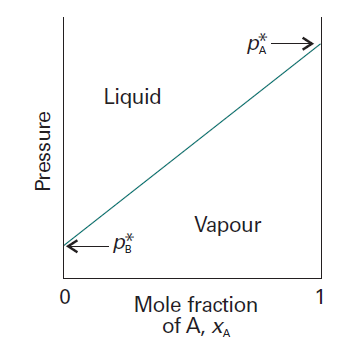 Atkins, obr. 5.29 v AJ verzi.
Význam přímky (graf funkce): Závislost p směsi na složení roztoku
Význam ploch (diagram): vymezení oblastí stability jednotlivých fází   
v závislosti na tlaku nad směsí.
3
Kontrolní otázka:

Mohou se benzen a toluen za atomsférického tlaku odpařovat, když jsou  tlaky nasycených par benzenu i toluenu menší než tlak atomsférický?
Samozřejmě, že ano. K  vypařování dochází vždy až do dosažení tlaku nasycených par dané látky.
Překonání atmosférického tlaku je potřeba až pro VAR.
Vapor Pressure and Boiling - YouTube
4
5.3.1.1 Složení páry
5
Obsah A v páře(yA) vs. obsah A v roztoku (xA)
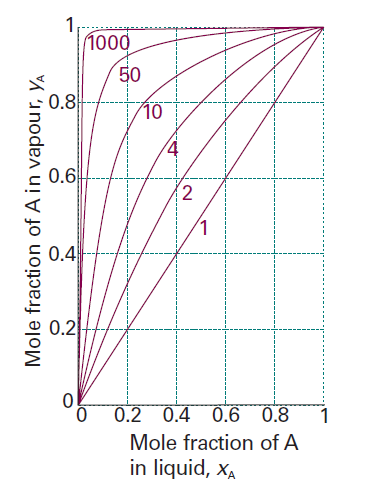 Atkins, Obr. 5.30 v AJ verzi.
6
Celkový tlak nasycených par (p/pA) vs. 
obsah A v páře (yA)
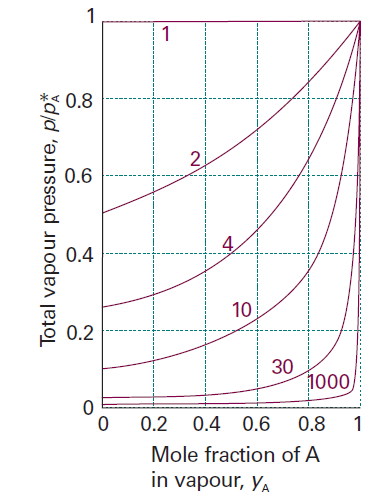 Atkins, Obr. 5.31 v AJ verzi.
7
5.3.1.2 Interpretace diagramů 
s tlakem par
Následující snímek: 
složíme obrázky 5.29 + 5.31
8
Obr. 5.29
Obr. 5.31
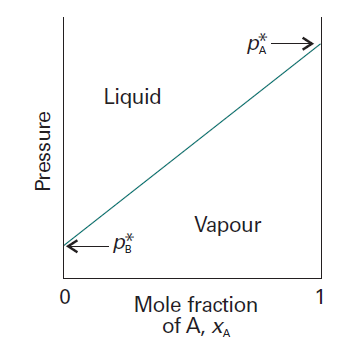 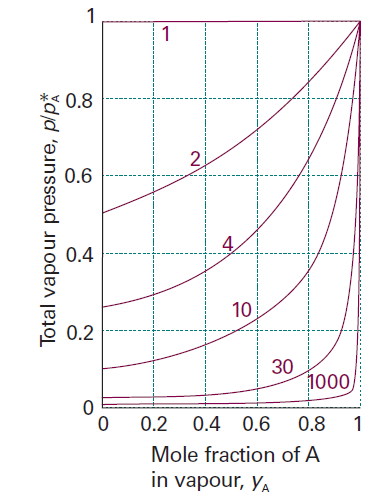 +
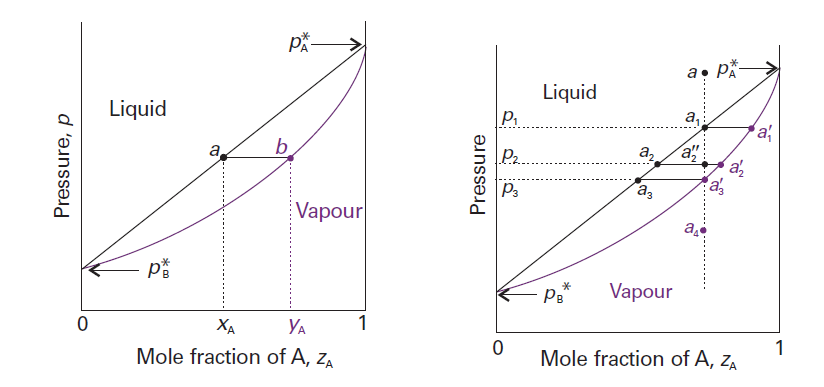 Obr. 5.32
9
Konkretizace obrázku 5.32 pro směs benzen-toluen při 298 K
13 kPa
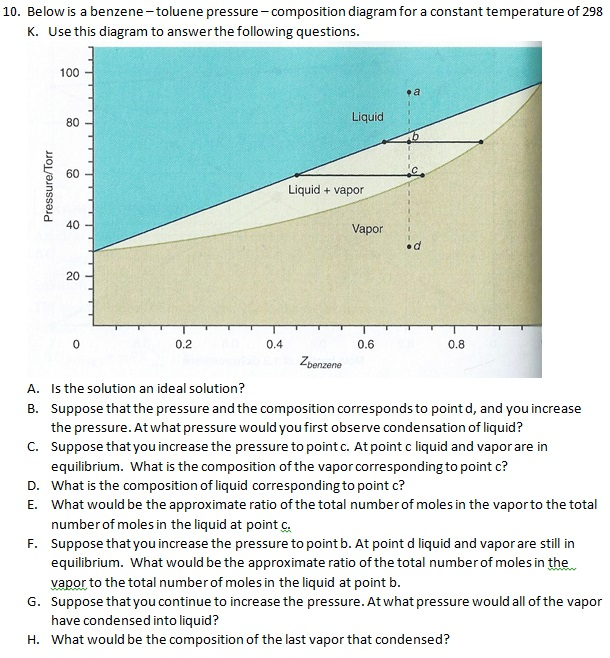 4 kPa
10
Obr. 5.33: Detailní interpretace obrázku 5.32
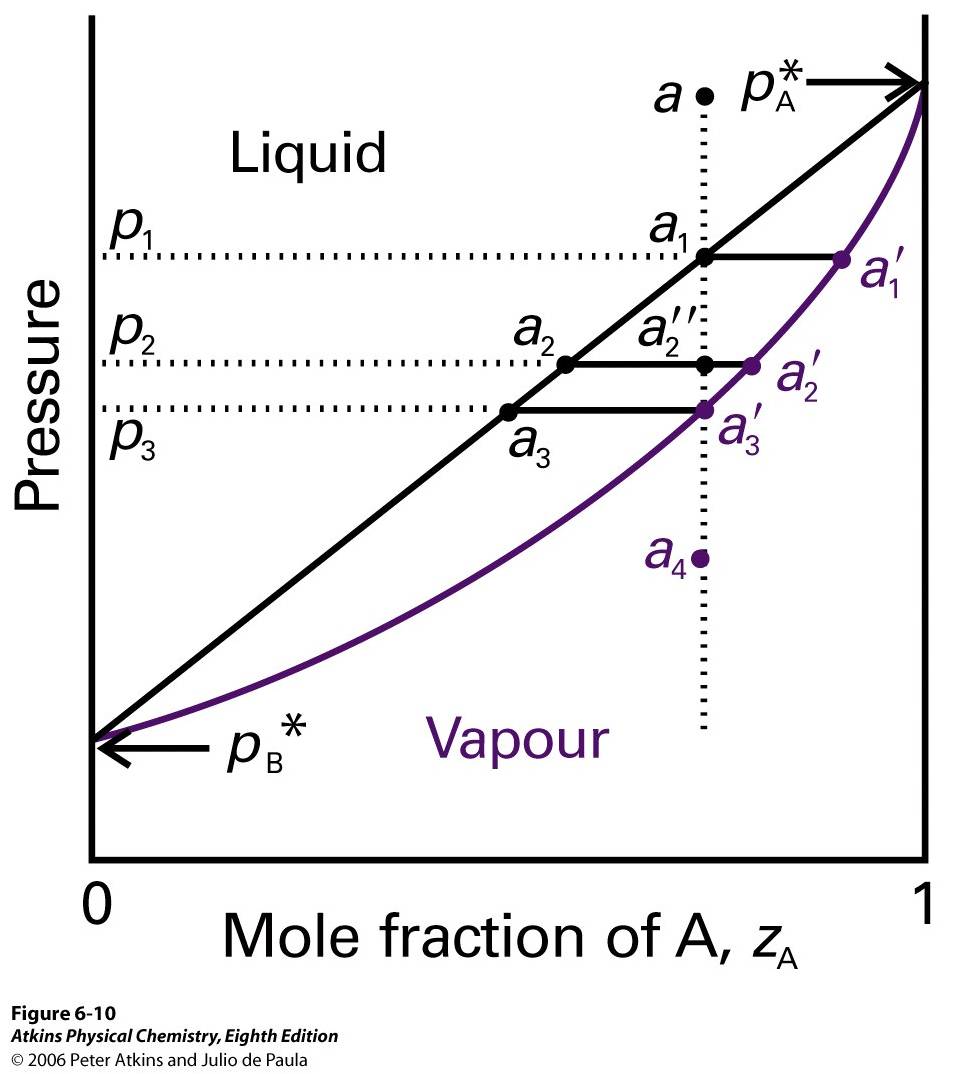 11
Rovnováha kapalina – pára v závislosti na vnějším tlaku: 		připomínka pro čistou látku
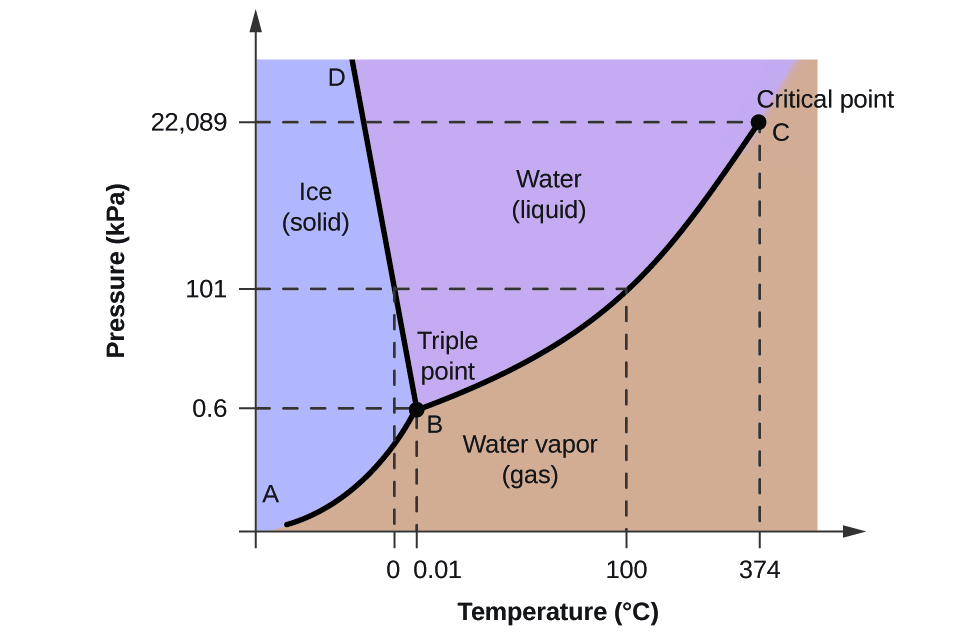 12
Koexistenční křivka kapalina – pára pro H2O v detailu
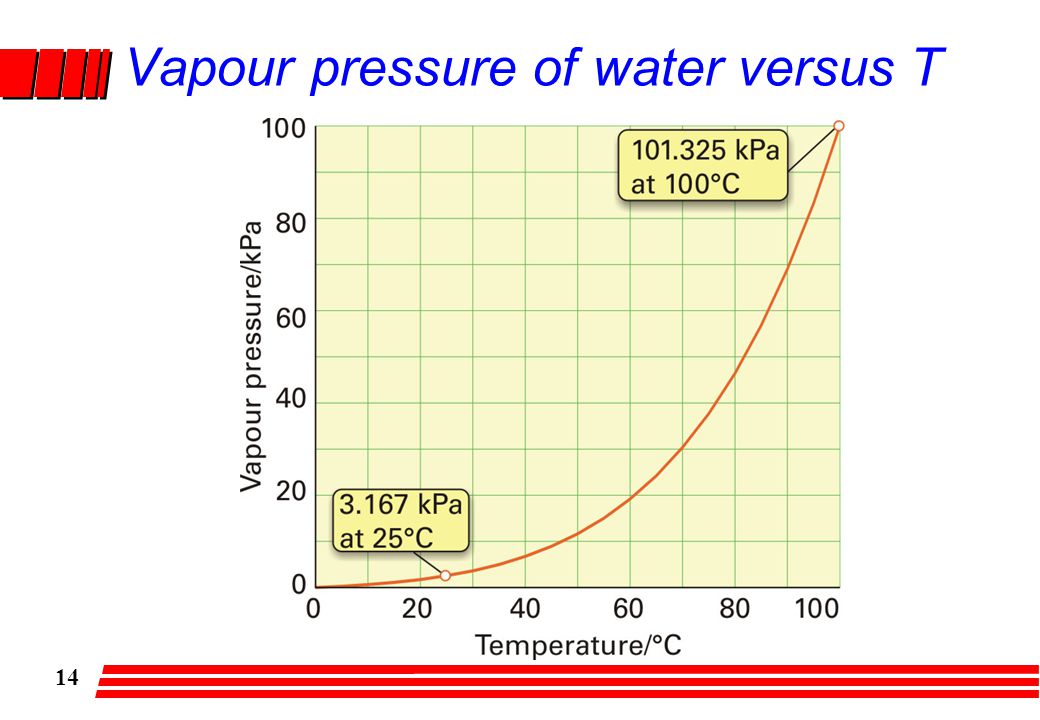 13
Oblasti stability: Vztah ke Gibbsovu zákonu fází
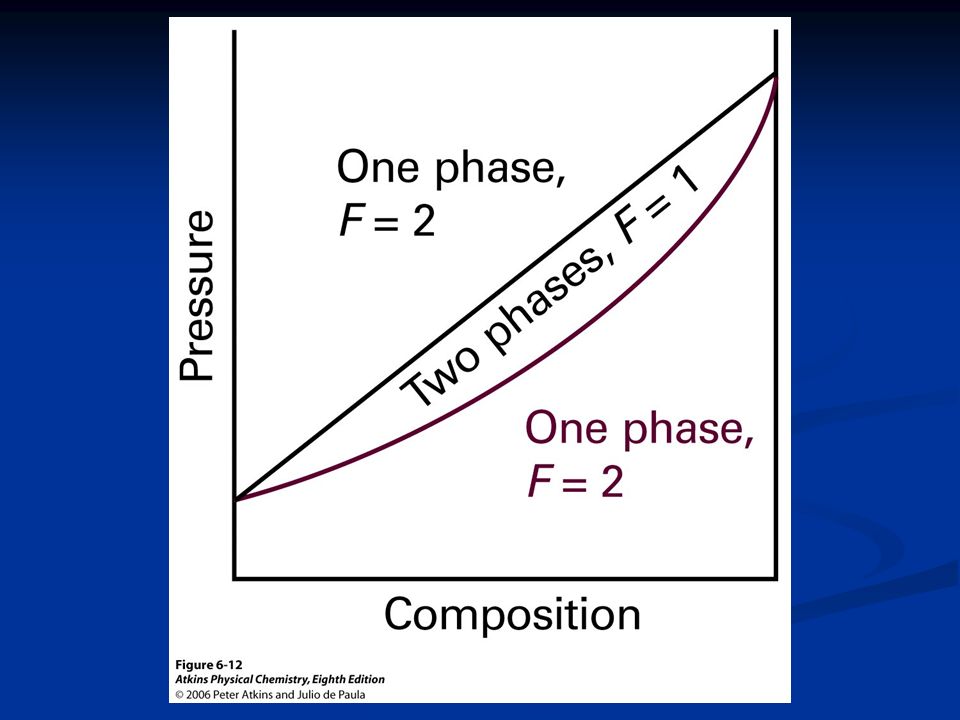 14
5.3.1.3 Pákové pravidlo
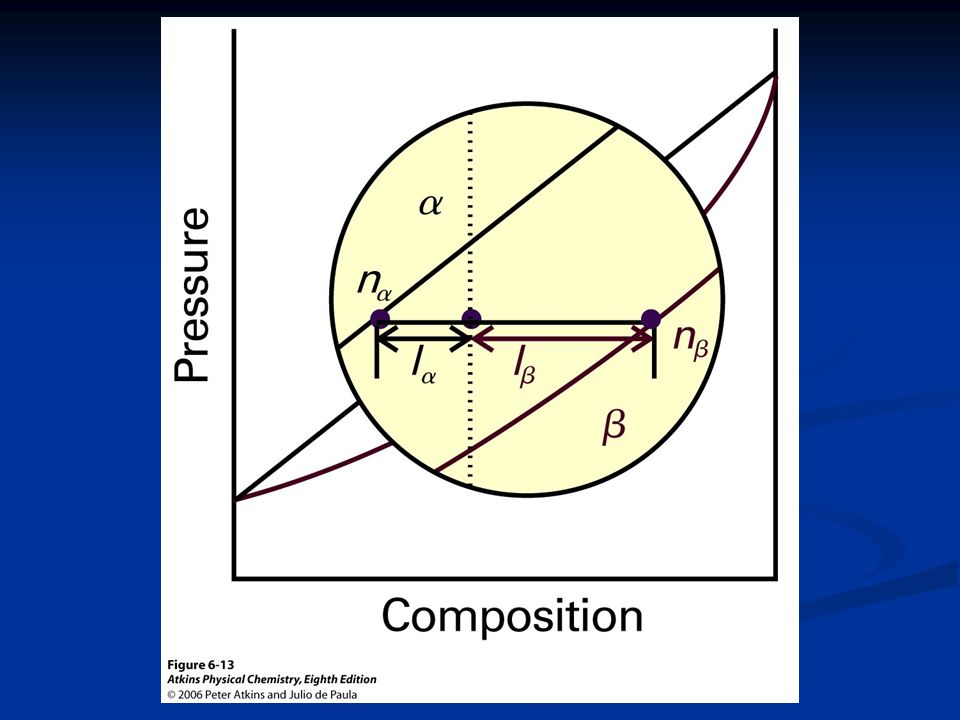 15
5.3.1 Diagramy teplota-složení
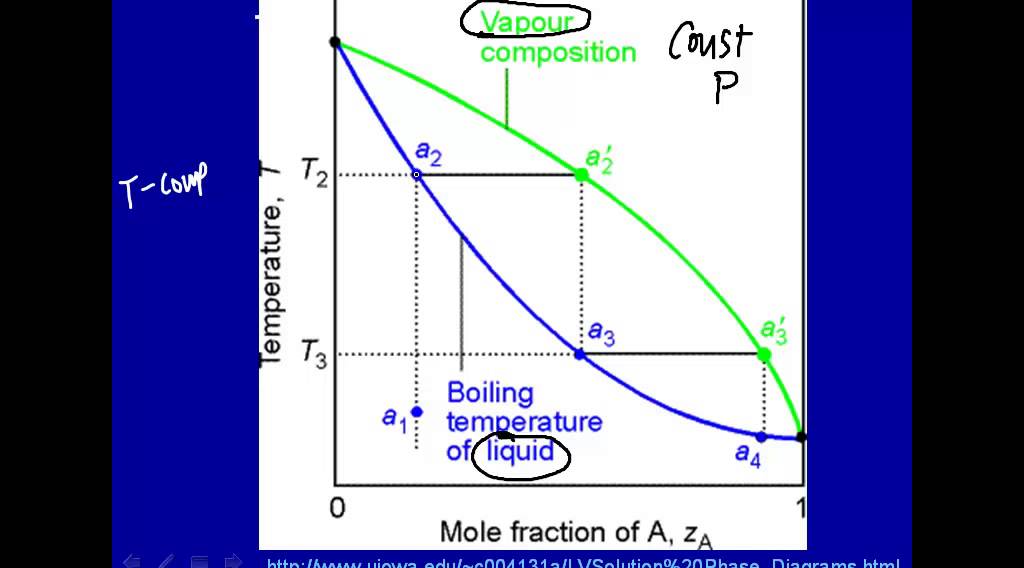 16
5.3.2.1 Destilace směsí
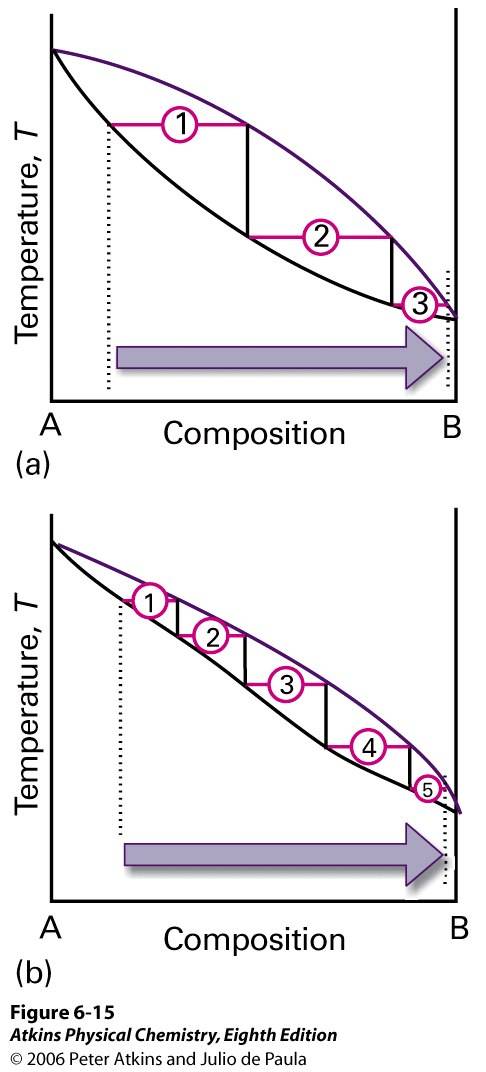 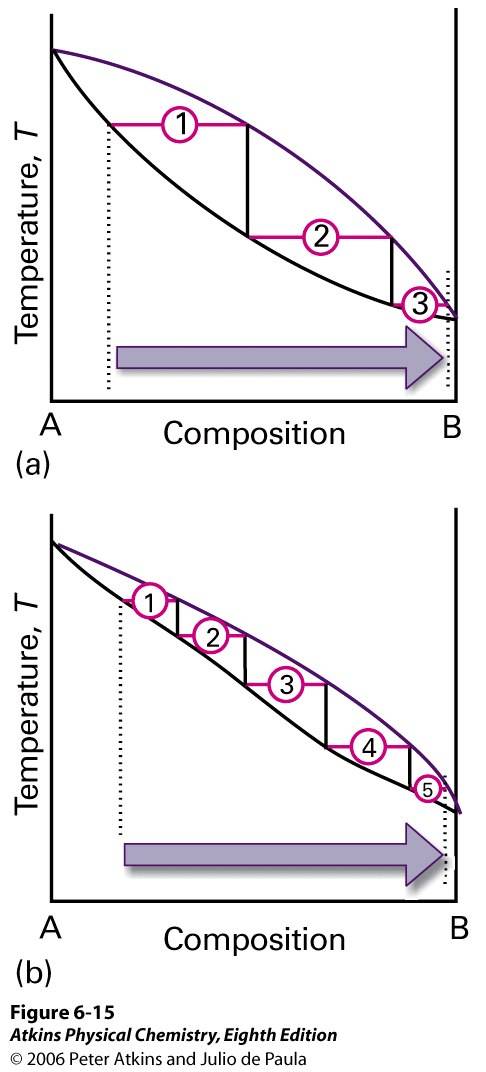 17
5.3.2.2 Azeotrop s maximem bodu varu
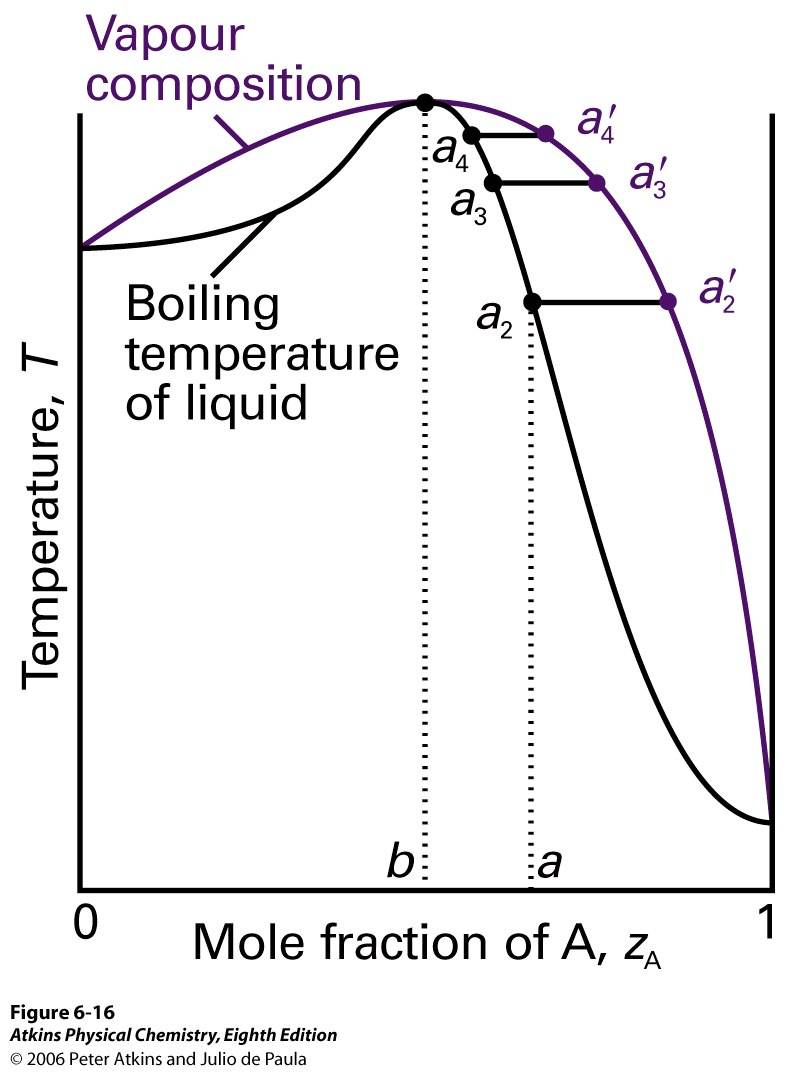 18
5.3.2.2 Azeotrop s minimem bodu varu
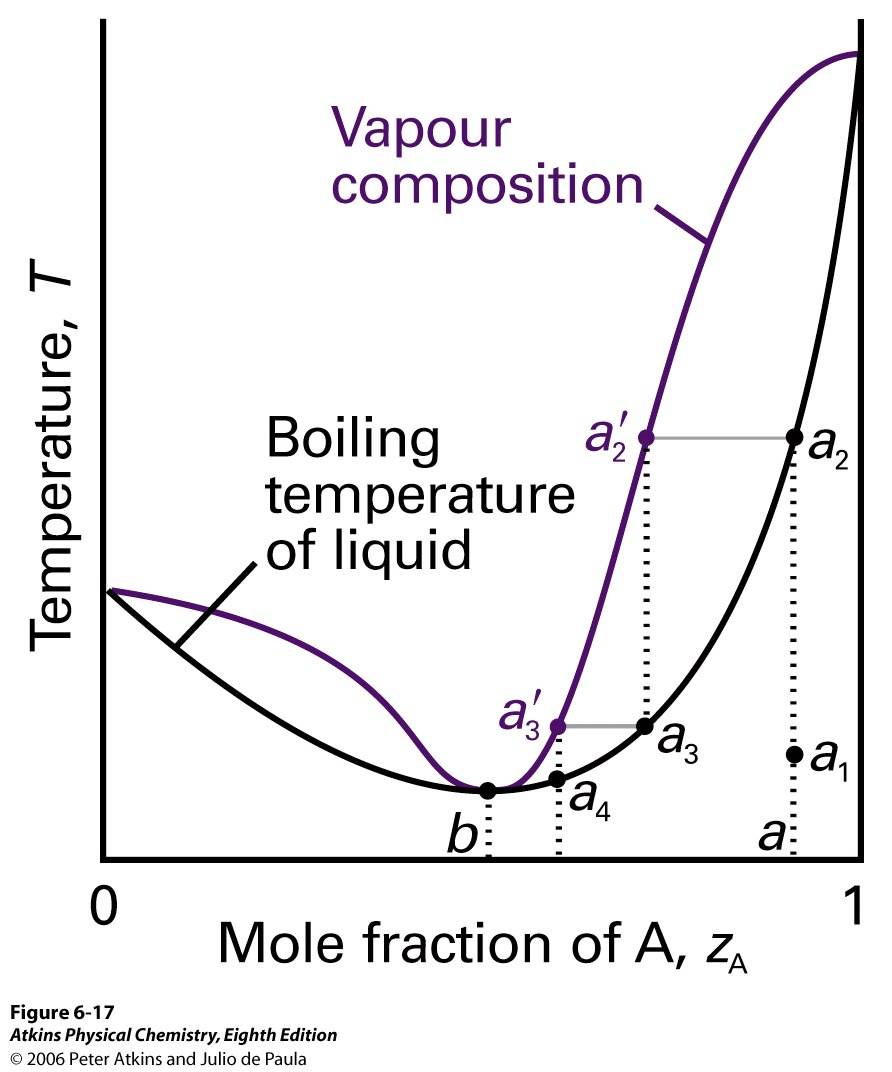 19
Azeotrop s minimem: směs voda – ethanol, atmosférický tlak
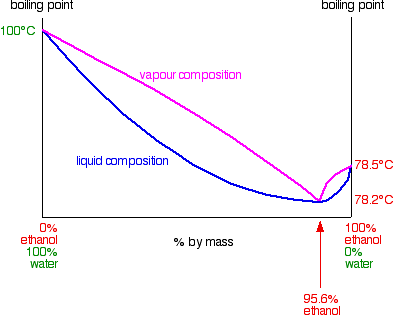 20